Муниципальное образовательное учреждение«Средняя общеобразовательная школа с Матвеевка»Проект «Юбка»
Выполнила: ученица 8 класса 
Лаврина Светлана
Руководитель: Казанцева Татьяна
Александровна
План работы:
Обоснование проблемы
Схема выполнения
Выбор модели
Выбор ткани
Выбор оборудования, инструментов и приспособлений
Построение чертежа
Моделирование 
Раскрой
Технологическая последовательность изготовления юбки
Расчет себестоимости
Рекламный проспект
Список использованной литературы
Обоснование проблемы
У меня возникла проблема: я научилась пользоваться швейной машиной и сшила себе фартук. Теперь я хочу сшить себе юбку. В магазине подобрать себе юбку по фигуре очень сложно, но если юбка сшита своими руками, она будет сшита именно по твоей фигуре и будет тебе подходить.
Схема выполнения
Себестоимость           Потребность,        Мода, стиль,    Модель
                                    проблема                  силуэт
                                                                                    
 Безопасность                                                   Инструменты,
   труда                               Юбка               приспособления                              
                                                                        
 Технология                                                      Конструирование,       
изготовления        Оборудование      Ткань          моделирование
Выбор модели
В мире существует огромное    множество моделей юбок.





   Из всего этого множества я выбрала всего 4.
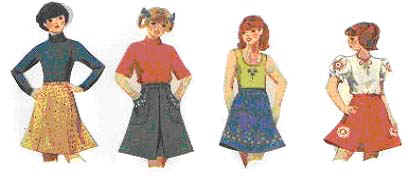 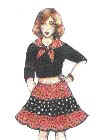 Модель № 1.                                            Юбка прямая. По нижнему срезу – волан. Застежка – тесьма-молния в левом боковом шве. Верхний срез на 
   1 см. ниже линии талии.
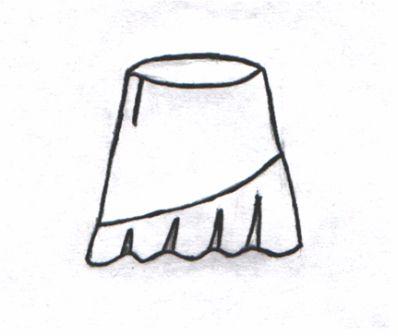 Модель № 2.
Юбка из тафты, двойная. Собрана по линии талии.
На поясе застежка.
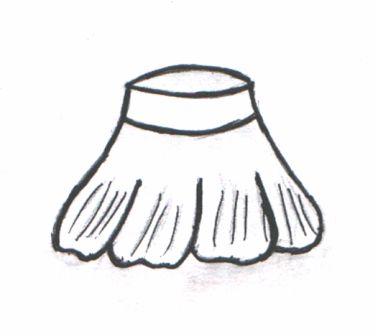 Модель № 3.
Юбка полусолнце, из ситца. По низу
юбки клиньевые вставки.
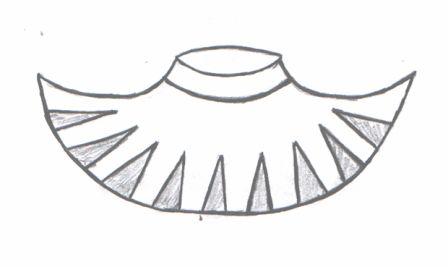 Модель №4
Юбка джинсовая, прямая, снизу оборка.
На линии талии пояс.
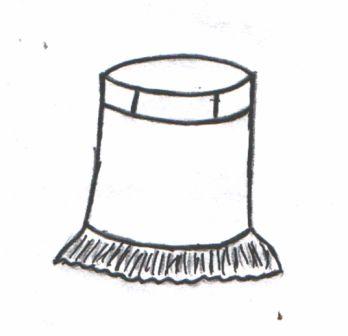 Я выбираю модель № 2, потому что она модная, красивая, проста в пошиве. Я уверена, что справлюсь с пошивом юбки данной модели.
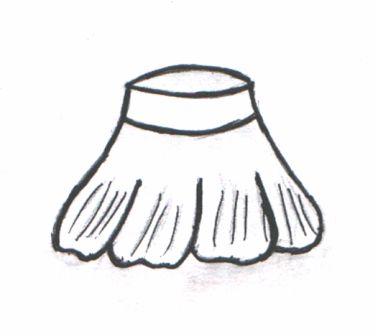 Выбор ткани
Тафта                                     Джинс

Юбка

         Шелк                                        Атлас
Я выбираю тафту, потому что юбка из этого материала подходит для носки в осенне-весенний период и требует минимального ухода.

   Я не выбрала джинс, потому что у меня уже есть джинсовая юбка, и я не хочу повторяться.
   Я не выбрала шелк, потому что юбка будет сложна в обработке, и я боюсь, что не справлюсь с ее пошивом.
   Я не выбрала атлас, потому что юбка будет не так практична и также сложна в обработке.

   В качестве подкладки я купила подкладочную ткань, т.к. она намного дешевле тафты.
Выбор оборудования, инструментов и приспособлений.
Нитки
Иголки
Линейка, сантиметровая лента, мелок
Наперсток
Булавки
Ножницы
Утюжильная доска
Утюг
Пульверизатор
Швейная машина «Чайка»

    Дополнительные материалы: бумага для построения выкроек, дополнительная литература.
Построение чертежа
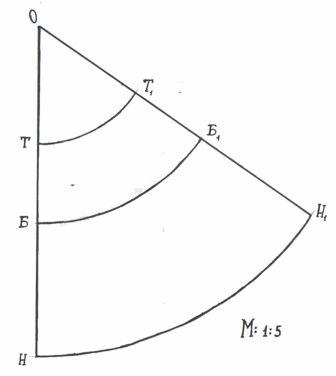 Для построения чертежа юбки
 я сняла с себя мерки:
   Ст=28см.                Ди=53см.
   Сб=37,5см.             Дтс=40см.
   Для свободы движений 
я выбрала прибавки:
   Пт=1см.                 Пб=2см.
Моделирование
Моделирование юбки я произвела на основе чертежа юбки.
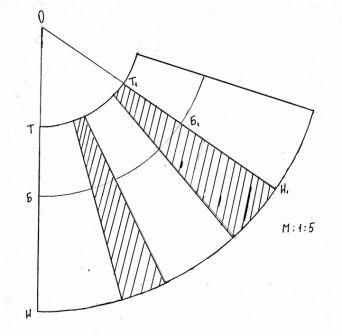 Раскрой 
   Раскрой верха юбки и подкладки я произвела с учетом лицевой и изнаночной стороны ткани, направления долевой нити, припусков на швы и экономного расположения деталей кроя на ткани.
Раскрой верха юбки
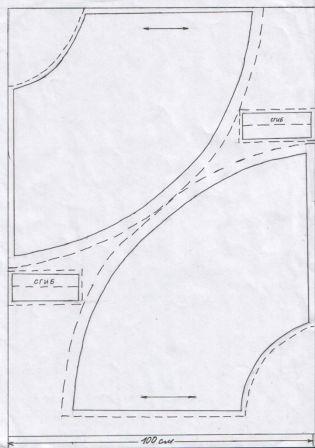 Раскрой подкладки
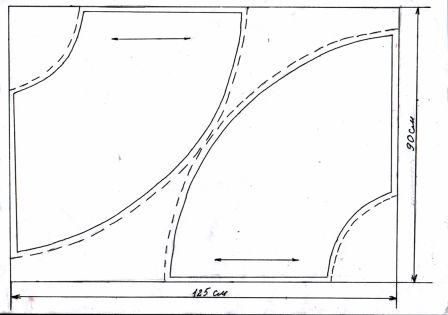 Технологическая последовательность изготовления юбки
1. Соединить верх юбки с подкладкой.
         1.1. Соединить переднюю половинку юбки и подкладку по линии низа (сметать, стачать, удалить нитки сметывания, заутюжить шов в сторону подкладки.)
        1.2. Соединить заднюю часть юбки с подкладкой по линии низа (сметать, стачать, удалить нитки сметывания, заутюжить шов в сторону подкладки.)
        1.3. Соединить переднюю и заднюю половинки юбки и подкладки по боковым швам (сметать, стачать, удалить нитки сметывания, разутюжить швы.)
2. Обработать застежку в левом боковом шве юбки тесьмой молнией.
    3. обработать верхний срез юбки притачным поясом.
        3.1. Выровнять верхние срезы юбки и подкладки между собой, сметать.
        3.2. Созборить верхний срез юбки до размеров талии.
        3.3. Стачать половинки пояса, шов разутюжить.
        3.4. Притачать пояс к верхнему срезу юбки.
        3.5. Приутюжить шов притачивания пояса.
    4. Обработать петлю и пришить пуговицу.
    5. Провести влажно-тепловую обработку юбки.
Расчет себестоимости
Рекламный проспект
Ателье «Модница»

Посмотрите вы на нас,
Наши юбки просто класс.
Носят все на белом свете:
Мамы, бабушки и дети.
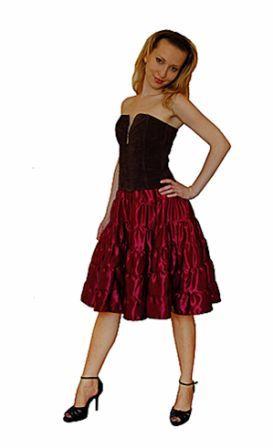 Из истории юбки
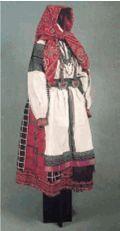 В русской деревне юбки
    появились не раньше середины XIX века. Юбки шили из прямого полотнища,  густо собирая его на узком поясе. Корсажи, косточки и другие  приспособления были лишними в крестьянском обиходе, и юбка легко обходилась без них. Верхние юбки шили из  батиста или ситца.
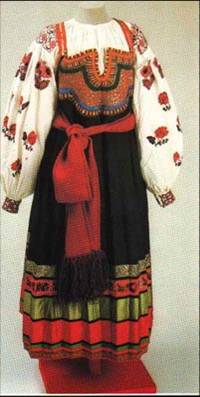 Телесная полнота означаля для крестьянской девушки здоровье. Потому девушки на  выданье надевали в праздники по нескольку юбок. Зимой для тепла обязательно надевали стеганную на вате исподнюю юбку. Крестьянские нравы коротких юбок не допускали: девичья юбка открывала ступни, у замужних женщин была до пят. По числу юбок мерился достаток семьи. Древнее юбки на Руси была понёва.
Список использованной литературы и ссылки
Симоненко В.Д. Технология 6 класс М. «Вентана-Граф»2006 год
http://www.ozon.ru/multimedia/books_ill/small/1000078452.gif
http://go-style.spb.ru/art/scirt/1.jpg
http://files.1september.ru/festival/articles/412286/img2.jpg 
http://files.1september.ru/festival/articles/412286/img1.jpg
Об авторе
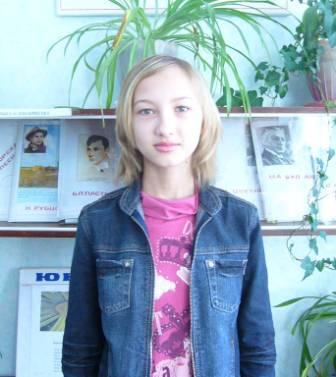 Лаврина 
Светлана Евгеньевна

 ученица 8 класса 
МОУ «СОШ с. Матвеевка» Балаковского района Саратовской области.